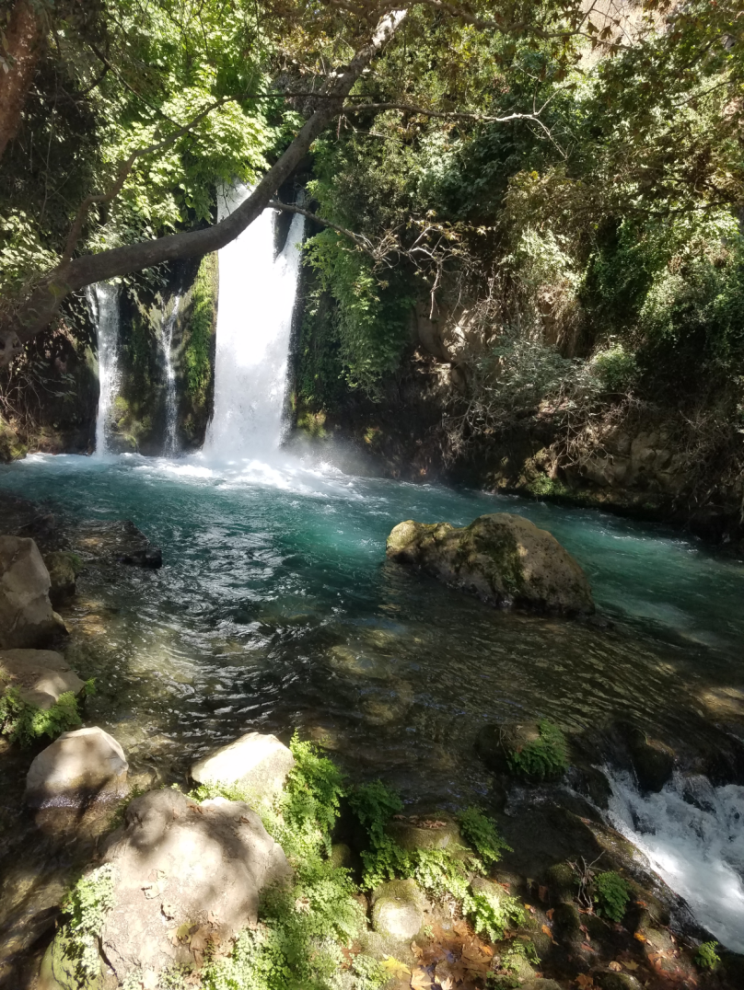 Greek-English Interlinear New Testament 
 Listen to and Learn
the Greek New Testament
Book of RevelationChapter 18
מְקוֹר מַיִם חַיִּים 
ἡ πηγή ὕδατος ζωῆς 
The Spring of Living Water 
생명수 샘  生命水的泉源
La Fuente de Agua Viva
La Source d'Eau Vive
Die Quelle Lebendigen Wassers 
Fonte de Água Viva
‎ يَنْبُوعَ الْمِيَاهِ الْحَيَّةِ،
Prepared and Recited by Ezra Kim, PhD
Revelation 18:1 


   Μετὰ  ταῦτα  εἶδον  ἄλλον  ἄγγελον
         after            these           I saw         another            angel 
    καταβαίνοντα  ἐκ  τοῦ  οὐρανοῦ 
            coming down               from     the          heaven
         ἔχοντα   ἐξουσίαν   μεγάλην, 
                  having                 authority               great 
    καὶ  ἡ  γῆ   ἐφωτίσθη  ἐκ  τῆς  δόξης  αὐτοῦ.
        and    the  earth  was made bright    with    the         glory            his



	ESV 18:1 After this I saw another angel coming down from heaven, having great authority, and the earth was made bright with his glory.
	CUV 18:1 此後、我看見另有一位有大權柄的天使從天降下．地就因他的榮耀發光。
Revelation 18:2
    καὶ  ἔκραξεν  ἐν  ἰσχυρᾷ  φωνῇ  λέγων· 
       and     he called out    with      mighty          a voice      saying 
    ἔπεσεν    ἔπεσεν    Βαβυλὼν  ἡ μεγάλη, 
        is fallen               is fallen                Babylon          the      great
 καὶ  ἐγένετο  κατοικητήριον  δαιμονίων  καὶ  φυλακὴ  παντὸς 
  and      she became        a dwelling place                of demons             and         a haunt          of every  
πνεύματος  ἀκαθάρτου καὶ φυλακὴ παντὸς  ὀρνέου  ἀκαθάρτου 
      spirit                           unclean               and       a haunt         of every              bird               unclean  
 [καὶ  φυλακὴ  παντὸς  θηρίου  ἀκαθάρτου]  καὶ  μεμισημένου,
     and        a haunt           of every             beast                 unclean                  and        detestable



	ESV 18:2 And he called out with a mighty voice, "Fallen, fallen is Babylon the great! She has become a dwelling place for demons, a haunt for every unclean spirit, a haunt for every unclean bird, a haunt for every unclean and detestable beast.
	CUV 18:2 他大聲喊著說、巴比倫大城傾倒了、傾倒了、成了鬼魔的住處、和各樣污穢之靈的巢穴、〔或作牢獄下同〕並各樣污穢可憎之雀鳥的巢穴。
Revelation 18:3
 

 ὅτι  ἐκ  τοῦ  οἴνου τοῦ  θυμοῦ  τῆς  πορνείας 
  for    from    the           wine     of the      wrath       of the      fornication  
 αὐτῆς  πέπωκαν  πάντα  τὰ  ἔθνη  καὶ  οἱ  βασιλεῖς
      her            have drunk            all            the    nations    and     the       kings 
 τῆς γῆς  μετ᾽ αὐτῆς  ἐπόρνευσαν  καὶ οἱ  ἔμποροι  τῆς  γῆς 
of the  earth     with      her         committed fornication  and   the     merchants    of the   earth
  ἐκ  τῆς  δυνάμεως  τοῦ  στρήνους  αὐτῆς  ἐπλούτησαν.
   from   the          power               of the    luxurious living       her             have grown rich



	ESV 18:3 For all nations have drunk the wine of the passion of her sexual immorality, and the kings of the earth have committed immorality with her, and the merchants of the earth have grown rich from the power of her luxurious living."
	CUV 18:3 因為列國都被他邪淫大怒的酒傾倒了．地上的君王與他行淫、地上的客商、因他奢華太過就發了財。
Revelation 18:4 


Καὶ  ἤκουσα  ἄλλην φωνὴν  ἐκ τοῦ οὐρανοῦ
 and          I heard           another        voice        from   the       heaven  
 λέγουσαν·  ἐξέλθατε  ὁ  λαός  μου  ἐξ αὐτῆς 
       saying                    come out         the   people      my       from    her
   ἵνα  μὴ  συγκοινωνήσητε  ταῖς  ἁμαρτίαις  αὐτῆς, 
   so that   not            you may take part               in the             sins                      her 
     καὶ  ἐκ  τῶν  πληγῶν  αὐτῆς   ἵνα   μὴ   λάβητε,
         and     from    the         plagues              her           so that     not    you may receive 



   	ESV 18:4 Then I heard another voice from heaven saying, "Come out of her, my people, lest you take part in her sins, lest you share in her plagues;
	CUV 18:4 我又聽見從天上有聲音說、我的民哪、你們要從那城出來、免得與他一同有罪、受他所受的災殃．
Revelation 18:5



       ὅτι  ἐκολλήθησαν
               for         are heaped (cleaved)  
  αὐτῆς  αἱ  ἁμαρτίαι  ἄχρι  τοῦ  οὐρανοῦ 
         her             the              sins                 as far as       the            heaven
 καὶ  ἐμνημόνευσεν  ὁ  θεὸς  τὰ  ἀδικήματα  αὐτῆς.
   and              has remembered             the       God         the             iniquities                     her





	ESV 18:5 for her sins are heaped high as heaven, and God has remembered her iniquities.
 	CUV 18:5 因他的罪惡滔天他的不義　神已經想起來了。
Revelation 18:6 

  ἀπόδοτε  αὐτῇ  ὡς  καὶ  αὐτὴ 
           pay back            to her          as       also     she herself 
 ἀπέδωκεν  καὶ  διπλώσατε  τὰ  διπλᾶ
         paid back               and           repay double            the       double 
   κατὰ    τὰ  ἔργα  αὐτῆς,  ἐν  τῷ  ποτηρίῳ
 according to    the      deeds         her                in      the             cup
   ᾧ  ἐκέρασεν  κεράσατε  αὐτῇ  διπλοῦν,
   which    she has mixed                 mix                    for her           a double


 	ESV 18:6 Pay her back as she herself has paid back others, and repay her double for her deeds; mix a double portion for her in the cup she mixed.
 	CUV 18:6 他怎樣待人、也要怎樣待他、按他所行的加倍的報應他．用他調酒的杯、加倍的調給他喝。
Revelation 18:7 


 ὅσα  ἐδόξασεν  αὐτὴν  καὶ  ἐστρηνίασεν, 
     as           she glorified          herself       and           lived in luxury
 τοσοῦτον  δότε  αὐτῇ  βασανισμὸν  καὶ  πένθος. 
       so much               give            her               torment                   and       mourning
 ὅτι  ἐν  τῇ  καρδίᾳ  αὐτῆς  λέγει  ὅτι  κάθημαι  βασίλισσα 
 since     in      the        heart              her             she says    that           I sit                      a queen 
    καὶ  χήρα  οὐκ  εἰμὶ  καὶ  πένθος  οὐ  μὴ   ἴδω.
       and      widow         not        I am      and       mourning          never        I shall see
 


	 ESV 18:7 As she glorified herself and lived in luxury, so give her a like measure of torment and mourning, since in her heart she says, 'I sit as a queen, I am no widow, and mourning I shall never see.‘       /      CUV 18:7 他怎樣榮耀自己、怎樣奢華、也當叫他照樣痛苦悲哀．因他心裡說、我坐了皇后的位、並不是寡婦、決不至於悲哀。
Revelation 18:8 


   διὰ  τοῦτο  ἐν  μιᾷ  ἡμέρᾳ  ἥξουσιν 
        for           this          in       one        say           (they) will come
  αἱ  πληγαὶ  αὐτῆς,   θάνατος  καὶ  πένθος 
    the      plagues            her                     death             and       mourning 
  καὶ  λιμός,     καὶ  ἐν  πυρὶ  κατακαυθήσεται, 
     and      famine              and    with      fire            she will be burned up  
  ὅτι  ἰσχυρὸς  κύριος  ὁ  θεὸς  ὁ  κρίνας  αὐτήν.
     for           mighty               Lord         the      God     who     judged            her
 


	ESV 18:8 For this reason her plagues will come in a single day, death and mourning and famine, and she will be burned up with fire; for mighty is the Lord God who has judged her.“       /       CUV 18:8 所以在一天之內、他的災殃要一齊來到、就是死亡、悲哀、饑荒、他又要被火燒盡了．因為審判他的主　神大有能力。
Revelation 18:9 


   Καὶ  κλαύσουσιν  καὶ  κόψονται
      and       (they) will weep           and         will wail   
  ἐπ᾽  αὐτὴν   οἱ  βασιλεῖς  τῆς  γῆς 
   over          her            the         kings               of the   earth
   οἱ  μετ᾽  αὐτῆς  πορνεύσαντες  καὶ  στρηνιάσαντες, 
    who    with         her             committed fornication       and           lived in luxury 
  ὅταν  βλέπωσιν  τὸν  καπνὸν  τῆς  πυρώσεως  αὐτῆς,
     when            they see             the           smoke       of the          burning                     her



	ESV 18:9 And the kings of the earth, who committed sexual immorality and lived in luxury with her, will weep and wail over her when they see the smoke of her burning.
	CUV 18:9 地上的君王、素來與他行淫一同奢華的、看見燒他的煙、就必為他哭泣哀號．
Revelation 18:10 


   ἀπὸ  μακρόθεν   ἑστηκότες
       from             afar                           standing 
 διὰ  τὸν  φόβον  τοῦ  βασανισμοῦ  αὐτῆς  λέγοντες·
    for        the          fear            of the           torment                       her                saying   
 οὐαὶ  οὐαί,  ἡ  πόλις  ἡ  μεγάλη,  Βαβυλὼν  ἡ  πόλις
    woe          woe         the     city         the        great                    Babylon         the      city
  ἡ  ἰσχυρά,   ὅτι  μιᾷ  ὥρᾳ  ἦλθεν  ἡ  κρίσις  σου.
   the     mighty              for     in one     hour          came       the   judgment    your




	ESV 18:10 They will stand far off, in fear of her torment, and say, "Alas! Alas! You great city, you mighty city, Babylon! For in a single hour your judgment has come.“       /      CUV 18:10 因怕他的痛苦、就遠遠的站著說、哀哉、哀哉、巴比倫大城、堅固的城阿、一時之間你的刑罰就來到了。
Revelation 18:11 




       Καὶ  οἱ  ἔμποροι  τῆς  γῆς 
               and       the        merchants        of the    earth
   κλαίουσιν  καὶ  πενθοῦσιν  ἐπ᾽  αὐτήν, 
               weep                   and                  mourn                 for             her
   ὅτι  τὸν  γόμον  αὐτῶν  οὐδεὶς  ἀγοράζει  οὐκέτι
       since      the          cargo               their                 no one                 buys                   no longer




 	ESV 18:11 And the merchants of the earth weep and mourn for her, since no one buys their cargo anymore,
	CUV 18:11 地上的客商也都為他哭泣悲哀、因為沒有人再買他們的貨物了．
Revelation 18:12 

  γόμον  χρυσοῦ  καὶ  ἀργύρου  καὶ   λίθου  τιμίου 
      cargo          of gold         and         of silver          and      of stone      precious 
   καὶ  μαργαριτῶν  καὶ  βυσσίνου  καὶ  πορφύρας 
     and          of pearls                and      of fine linen        and     of purple cloth 
   καὶ  σιρικοῦ   καὶ  κοκκίνου,  καὶ   πᾶν    ξύλον   θύϊνον 
     and        of silk            and    of scarlet cloth     and       all             wood           scented
        καὶ   πᾶν   σκεῦος  ἐλεφάντινον  καὶ  πᾶν  σκεῦος
            and        all            article                 of ivory                  and       all          article
 ἐκ  ξύλου  τιμιωτάτου  καὶ  χαλκοῦ  καὶ  σιδήρου  καὶ  μαρμάρου,
 from    wood               costly                and       of bronze     and         of iron          and        of marble
	



	ESV 18:12  cargo of gold, silver, jewels, pearls, fine linen, purple cloth, silk, scarlet cloth, all kinds of scented wood, all kinds of articles of ivory, all kinds of articles of costly wood, bronze, iron and marble,    /   CUV 18:12 這貨物就是金、銀、寶石、珍珠、細麻布、紫色料、綢子、朱紅色料、各樣香木、各樣象牙的器皿、各樣極寶貴的木頭和銅、鐵、漢白玉的器皿、
Revelation 18:13 


καὶ  κιννάμωμον  καὶ  ἄμωμον  καὶ  θυμιάματα 
 and         cinnamon              and          spice           and          incense
 καὶ μύρον καὶ λίβανον καὶ οἶνον καὶ ἔλαιον 
   and      myrrh        and    frankincense   and       wine       and     olive oil
  καὶ  σεμίδαλιν  καὶ  σῖτον  καὶ  κτήνη  καὶ  πρόβατα, 
    and        fine flour             and      wheat      and       cattle         and          sheep
 καὶ  ἵππων  καὶ  ῥεδῶν  καὶ  σωμάτων, καὶ  ψυχὰς  ἀνθρώπων.
  and      horses       and     chariots      and         bodies            and       beings           human
 


      ESV 18:13  cinnamon, spice, incense, myrrh, frankincense, wine, oil, fine flour, wheat, cattle and sheep, horses and chariots, and slaves, that is, human souls.
        CUV 18:13 並肉桂、荳蔻、香料、香膏、乳香、酒、油、細麵、麥子、牛、羊、車、馬、和奴僕、人口。
Revelation 18:14 


  καὶ  ἡ  ὀπώρα  σου  τῆς  ἐπιθυμίας
    and    the       fruit             your      of the         desire 
     τῆς  ψυχῆς  ἀπῆλθεν  ἀπὸ  σοῦ, 
        of the    soul (self)         has gone          from        you
 καὶ  πάντα  τὰ  λιπαρὰ  καὶ  τὰ  λαμπρὰ  ἀπώλετο
   and         all               the     delicacies       and      the     splendors            are lost 
  ἀπὸ  σοῦ  καὶ  οὐκέτι   οὐ μὴ   αὐτὰ  εὑρήσουσιν.
     from        you       and      no longer           never          them           they will find 
    


	ESV 18:14 The fruit for which your soul longed has gone from you, and all your delicacies and your splendors are lost to you, never to be found again!     /   CUV 18:14 巴比倫哪、你所貪愛的果子離開了你．你一切的珍饈美味、和華美的物件、也從你中間毀滅、決不能再見了。
Revelation 18:15 




    Οἱ  ἔμποροι  τούτων   οἱ  πλουτήσαντες 
       the       merchants    of these things   who        became           
 ἀπ᾽  αὐτῆς  ἀπὸ  μακρόθεν  στήσονται  διὰ  τὸν  φόβον 
  from           her           from               afar               (they)  will stand  because of   the        fear 
  τοῦ  βασανισμοῦ  αὐτῆς  κλαίοντες  καὶ  πενθοῦντες
   of the            torment                      her                 weeping             and            mourning




	ESV 18:15 The merchants of these wares, who gained wealth from her, will stand far off, in fear of her torment, weeping and mourning aloud,
 	CUV 18:15 販賣這些貨物、藉著他發了財的客商、因怕他的痛苦、就遠遠的站著哭泣悲哀、說、
Revelation 18:16 



 λέγοντες·  οὐαὶ  οὐαί, ἡ  πόλις  ἡ  μεγάλη, 
    saying                     woe          woe       the     city         the        great 
 ἡ  περιβεβλημένη  βύσσινον  καὶ  πορφυροῦν 
That         was clothed                       in fine linen          and             purple  
  καὶ  κόκκινον  καὶ  κεχρυσωμένη  [ἐν]  χρυσίῳ 
     and        scarlet                and       adorned with gold          with         gold 
                καὶ   λίθῳ   τιμίῳ  καὶ  μαργαρίτῃ,
                 and    with stone    precious     and         with pearl



 	ESV 18:16 Alas, alas, for the great city that was clothed in fine linen, in purple and scarlet, adorned with gold, with jewels, and with pearls!    /   CUV 18:15 哀哉、哀哉、這大城阿、素常穿著細麻、紫色、朱紅?
Revelation 18:17 


    ὅτι  μιᾷ   ὥρᾳ  ἠρημώθη  ὁ  τοσοῦτος
         for     in one      hour       was laid waste     the       so great 
     πλοῦτος.        Καὶ  πᾶς  κυβερνήτης
             wealth                         and        all                shipmaster 
  καὶ  πᾶς  ὁ  ἐπὶ  τόπον  πλέων  καὶ  ναῦται  καὶ   ὅσοι
     and       all       the    on         place           seafaring      and        sailors          and    as many as 
 τὴν  θάλασσαν  ἐργάζονται,  ἀπὸ  μακρόθεν  ἔστησαν
    the                  sea                      they work                 from            afar                     they stood 




	ESV 18:17 For in a single hour all this wealth has been laid waste." And all shipmasters and seafaring men, sailors and all whose trade is on the sea, stood far off      /     CUV 18:17 一時之間、這麼大的富厚就歸於無有了。凡船主、和坐船往各處去的、並眾水手、連所有靠海為業的、都遠遠的站著、
Revelation 18:18 




       καὶ   ἔκραζον   βλέποντες
                and        they cried out               seeing  
 τὸν  καπνὸν  τῆς  πυρώσεως  αὐτῆς  λέγοντες·
     the            smoke          of the          burning                        her                    saying 
    τίς  ὁμοία  τῇ  πόλει  τῇ  μεγάλῃ;
        what        is like       to the        city           the         great





	ESV 18:18 and cried out as they saw the smoke of her burning, "What city was like the great city?"
 	CUV 18:18 看見燒他的煙、就喊著說、有何城能比這大城呢。
Revelation 18:19 

 καὶ  ἔβαλον  χοῦν  ἐπὶ  τὰς  κεφαλὰς  αὐτῶν
  and    they threw      dust       on       the           heads             their 
  καὶ  ἔκραζον   κλαίοντες  καὶ   πενθοῦντες
    and  they cried out       weeping           and          mourning 
 λέγοντες·  οὐαὶ  οὐαί,  ἡ  πόλις  ἡ  μεγάλη,  ἐν  ᾗ  ἐπλούτησαν
      saying                woe        woe      the    city        the      great           in  which    became rich
       πάντες  οἱ  ἔχοντες  τὰ  πλοῖα  ἐν  τῇ  θαλάσσῃ 
                all           who       have          the       ships        at     the        sea
   ἐκ  τῆς  τιμιότητος  αὐτῆς,  ὅτι  μιᾷ   ὥρᾳ    ἠρημώθη.
     by     the            wealth                her             for    in one    hour    she has been laid waste



ESV 18:19 And they threw dust on their heads as they wept and mourned, crying out, "Alas, alas, for the great city where all who had ships at sea grew rich by her wealth! For in a single hour she has been laid waste.    /    CUV 18:19 他們又把塵土撒在頭上、哭泣悲哀、喊著說、哀哉、哀哉、這大城阿．凡有船在海中的、都因他的珍寶成了富足．他在一時之間就成了荒場。
Revelation 18:20 



    Εὐφραίνου  ἐπ᾽  αὐτῇ,  οὐρανὲ 
              rejoice                      over           her                heaven 
 καὶ  οἱ  ἅγιοι  καὶ  οἱ  ἀπόστολοι  καὶ  οἱ  προφῆται, 
   and       the      saints         and      the           apostles                   and       the       prophets
  ὅτι  ἔκρινεν  ὁ  θεὸς  τὸ  κρίμα  ὑμῶν  ἐξ  αὐτῆς.
      for           judged           the    God           the     judgment         your        against     her






	ESV 18:20 Rejoice over her, O heaven, and you saints and apostles and prophets, for God has given judgment for you against her!“
	CUV 18:20 天哪、眾聖徒眾使徒眾先知阿、你們都要因他歡喜．因為神已經在他身上伸了你們的冤。
Revelation 18:21 

   Καὶ  ἦρεν  εἷς  ἄγγελος  ἰσχυρὸς  λίθον 
      and      took up     one         angel                  mighty          a stone
        ὡς   μύλινον  μέγαν  καὶ  ἔβαλεν 
              like        a millstone          great          and       he threw  
εἰς  τὴν θάλασσαν λέγων·  οὕτως  ὁρμήματι  βληθήσεται 
 into     the           sea                        saying             thus            with violence          will be thrown  
   Βαβυλὼν  ἡ  μεγάλη  πόλις  καὶ  οὐ μὴ  εὑρεθῇ   ἔτι.
            Babylon         the         great             city           and         never      will be found  anymore 



	ESV 18:21 Then a mighty angel took up a stone like a great millstone and threw it into the sea, saying, "So will Babylon the great city be thrown down with violence, and will be found no more;
	CUV 18:21 有一位大力的天使舉起一塊石頭、好像大磨石、扔在海裡、說、巴比倫大城、也必這樣猛力的被扔下去、決不能再見了。
Revelation 18:22 


 καὶ  φωνὴ  κιθαρῳδῶν  καὶ  μουσικῶν 
  and         sound               of harpists            and       of musicians 
καὶ αὐλητῶν καὶ σαλπιστῶν οὐ μὴ ἀκουσθῇ  ἐν σοὶ ἔτι,
 and   of flute players   and     of trumpeters           never        will be heard       in     you  anymore 
καὶ πᾶς τεχνίτης  πάσης τέχνης οὐ μὴ εὑρεθῇ  ἐν σοὶ ἔτι, 
 and     all         craftsman              of all            craft           never    will be found     in    you  anymore
 καὶ  φωνὴ  μύλου  οὐ μὴ  ἀκουσθῇ  ἐν  σοὶ   ἔτι,
   and       sound         of a mill          never         will be heard       in      you     anymore



	ESV 18:22 and the sound of harpists and musicians, of flute players and trumpeters, will be heard in you no more, and a craftsman of any craft will be found in you no more, and the sound of the mill will be heard in you no more,    /    CUV 18:22 彈琴、作樂、吹笛、吹號的聲音、在你中間決不能再聽見．各行手藝人在你中間決不能再遇見．推磨的聲音在你中間決不能再聽見．
Revelation 18:23 


  καὶ φῶς  λύχνου  οὐ μὴ  φάνῃ  ἐν σοὶ  ἔτι, 
    and     light      of a lamp          never     shall shine   in    you   anymore
καὶ φωνὴ νυμφίου καὶ νύμφης οὐ μὴ ἀκουσθῇ 
and      voice     of bridegroom   and     of bride           never     will be heard
 ἐν σοὶ ἔτι·  ὅτι οἱ ἔμποροί σου ἦσαν οἱ μεγιστᾶνες τῆς γῆς, 
  in    you  anymore  for   the  merchants      your      were     the     great ones         of the  earth
  ὅτι ἐν τῇ φαρμακείᾳ σου  ἐπλανήθησαν  πάντα τὰ ἔθνη,
     for    by   the             drug               your           were deceived                 all          the  nations
 


	ESV 18:23 and the light of a lamp will shine in you no more, and the voice of bridegroom and bride will be heard in you no more, for your merchants were the great ones of the earth, and all nations were deceived by your sorcery.
	CUV 18:23 燈光在你中間決不能再照耀．新郎和新婦的聲音、在你中間決不能再聽見．你的客商原來是地上的尊貴人．萬國也被你的邪術迷惑了。
Revelation 18:24 



    καὶ  ἐν  αὐτῇ  αἷμα  προφητῶν
         and       in           her            blood           of prophets 

               καὶ  ἁγίων  εὑρέθη 
                             and        of saints         was found 

   καὶ  πάντων  τῶν  ἐσφαγμένων  ἐπὶ  τῆς  γῆς.
       and           of all                 who               have been slain             on         the       earth






	ESV 18:24 And in her was found the blood of prophets and of saints, and of all who have been slain on earth.     /       CUV 18:24 先知和聖徒、並地上一切被殺之人的血、都在這城裡看見了。